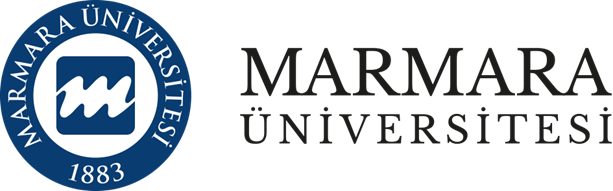 İşitme Engelli Bireyler İçin Bütünleştirici Ders ve Sınav Uygulamaları
			

					M.Ü. Engelli Öğrenci Birimi 
      						Koordinatörlüğü
İşitme engeli veya işitme yetersizliği olan öğrencilerimizin olduğu hem yüzyüze hem de uzaktan eğitim derslerinde kullanılacak olan bir materyalin ses içeriyor olması halinde (video ve benzeri dosyalar) öğrencilerimiz ile dersten önce paylaşılıyor olması erişilebilirliği arttıracak bir uygulama olarak önerilmektedir.
İşitme engeli veya işitme yetersizliği olan öğrencilerimizin olduğu hem yüzyüze hem de uzaktan eğitim derslerinde ders öncesi veya sonrasında ders içeriklerinin metin olarak öğrenci ile BYS sistemi, öğrencinin kişisel e-posta adresi veya farklı dijital platformlar aracılığı ile paylaşılması yine erişilebilirliği arttıracak bir önlem olarak düşünülmelidir.
İşitme engeli veya işitme yetersizliği olan öğrencilerimizin olduğu hem yüzyüze hem de uzaktan eğitim derslerinde öğrencinin öğretim elemanın yüzünü görebileceği, dudaklarını okuyabilmesine izin veren bir pozisyonlama ile ve kamerası açık olacak şekilde ders anlatması erişilebilirliği arttıracak bir önlem olarak düşünülmelidir.
İşitme engeli veya işitme yetersizliği olan öğrencilerimizin olduğu hem yüzyüze hem de uzaktan eğitim derslerinde öğrencinin, sözcükleri anlamlandıramaması ve dil pratiğinin olmaması sebebiyle (Dil becerilerinin -okuma/anlama, yazma, dinleme ve konuşma- sınırlı olması nedeni ile) öğrenci bireysel eğitim programının hazırlanması gereklidir.
Bireysel eğitim programının hazırlanması ile ilgili üniversitemiz Engelli Öğrenci Birim Koordinatörlüğü ile iletişime geçmeniz gerekmektedir.
İşitme engeli veya işitme yetersizliği olan öğrencilerimizin olduğu hem yüzyüze hem de uzaktan eğitim derslerinde öğrencinin metin üzerinden alacağı akademik bilgiler/ders notları için önceden ders notlarının hazırlanması ve öğrenciye teslim edilmesi, önceden hazırlanma ve teslime dilme durumu olamıyorsa ders sonrasında öğrenciye verilmesi önerilmektedir. 
İşitme engeli veya işitme yetersizliği olan öğrencilerimizin olduğu hem yüzyüze hem de uzaktan eğitim derslerinde basit bir dil ile bilginin aktarılması, basit jargon ve terimlerin kullanılması tavsiye edilmektedir.
İşitme engeli veya işitme yetersizliği olan öğrencilerimizin olduğu hem yüzyüze hem de uzaktan eğitim derslerinin sınav uygulamalarında;  yazı dilinde yetersiz olan öğrenciyi yazılı olarak sınava alınması yerine ayrı bir salonda sözlü sınava almak veya sözlü dilde yetersiz olan öğrenciyi yazılı sınava almak ve hem yazılı hem de sözlü sınavda dil hatalarına bakmaksızın içeriğe puan vererek öğrenciyi değerlendirmekte hiçbir sakınca yoktur. 
İşitme engeli veya işitme yetersizliği olan öğrencilerimizin olduğu hem yüzyüze hem de uzaktan eğitim derslerinin sınav uygulamalarında;  imkân dâhilindeyse soruların görseller ile sorulması, yine yönergelerin ve soruların öğrencinin kendi dil seviyesinde hazırlanması ve gerekiyorsa ek süre verilmesi tavsiye edilmektedir.
İşitme engeli veya işitme yetersizliği olan öğrencilerimizin olduğu hem yüzyüze hem de uzaktan eğitim derslerinin sınav uygulamalarında; işitme cihazı kullanan öğrenciler sınav uygulama salonlarında arka plan gürültüsünü en az duyabilecekleri bir konumda sınava alınmaları önerilmektedir.
İşitme engeli veya işitme yetersizliği olan öğrencilerimizin olduğu hem yüzyüze hem de uzaktan eğitim derslerinin sınav uygulamalarında; işitme yetersizliği olan öğrenciler için işaret dili bilen salon gözetmeni bulundurulması, bulundurulamadığı durumlarda sınavlara ait yönergelerin önceden yazılı olarak işitme yetersizliği olan öğrenci sayısı kadar çoğaltılıp, sınav zamanı aday salona geldiğinde kendisine teslim edilmesi tavsiye edilmektedir.
İşitme engeli veya işitme yetersizliği olan öğrencilerimizin olduğu hem yüzyüze hem de uzaktan eğitim dersleri veya sınav uygulamalarında; öğrenci ile konuşurken öğretim elemanının dudaklarını okuyabileceği bir pozisyonlama ile iletişimde olması esastır.
İşitme engeli veya işitme yetersizliği olan öğrencilerimizin olduğu hem yüzyüze hem de uzaktan eğitim dersleri veya sınav uygulamalarında; öğrencimiz işitme cihazı ile ilgili yedek pil vb. bir teknik malzeme ile derse veya sınava geliyorsa ders ve sınav salonuna bu malzemelerle girmesinde hiçbir sakınca yoktur.
İşitme engeli veya işitme yetersizliği olan öğrencilerimizin olduğu hem yüzyüze hem de uzaktan eğitim dersleri veya sınav uygulamalarında; öğrencilerin talepleri halinde, sınavlarındaki sorularda kelime, bilgi ve kavramlara uygun görseller bulunarak ya da oluşturularak, soruların öğrenci tarafından kolay anlaşılabilmesini sağlamak üzere uyarlamalar yapılması önerilebilir.